Návrh zkušebny pro zkoušení malých chladících zařízení
Václav Študlar
Obsah
Úvod
Popis funkce zkušebny
Úvod
Důvod stavby zkušebny
Zkoušená zařízení
První zkoušené zařízení: Anta MK24
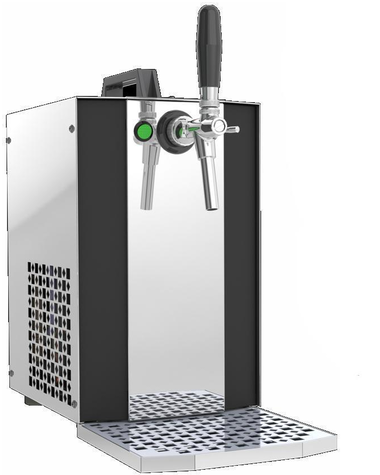 Druhé zkoušené zařízení Delton H120
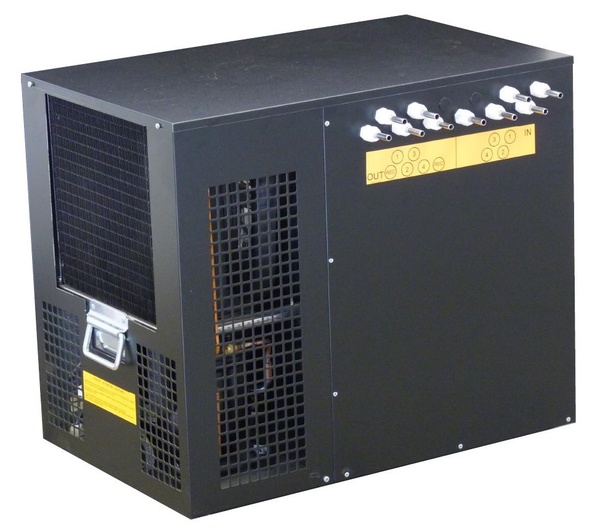 Popis funkce zkušebny
Udržení mikroklimatu ve zkušebně.(Nastavení zkušebních podmínek)
Režimy funkce zkušebny
Rozvržení zkušebny: interiér, exteriér
Zkušebna, primární režim
Zkušebna, sekundární režim
Interiér, exteriér zkušebny
Hydraulický rozvaděč
Závěr
Porovnání použitých chladiv
Realizace zkušebny
Děkuji za pozornost
Schéma kompresorového chlazení
Schéma absorpčního chlazení
Tabulka chladiv
Bezpečnost a bezpečnostní skupiny chladiv
Děkuji za pozornost